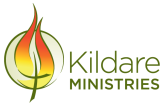 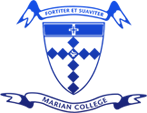 YEAR 9 TECHNOLOGIES
DESIGN & TECHNOLOGIES
DIGITAL TECHNOLOGIES
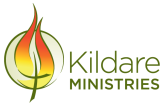 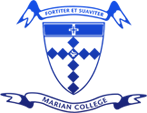 YEAR 9 - 2021
You must select ONE Art & ONE Technology Subject.
You then must select FOUR other electives from Arts, Technologies or General electives.

Electives follow the Design Process
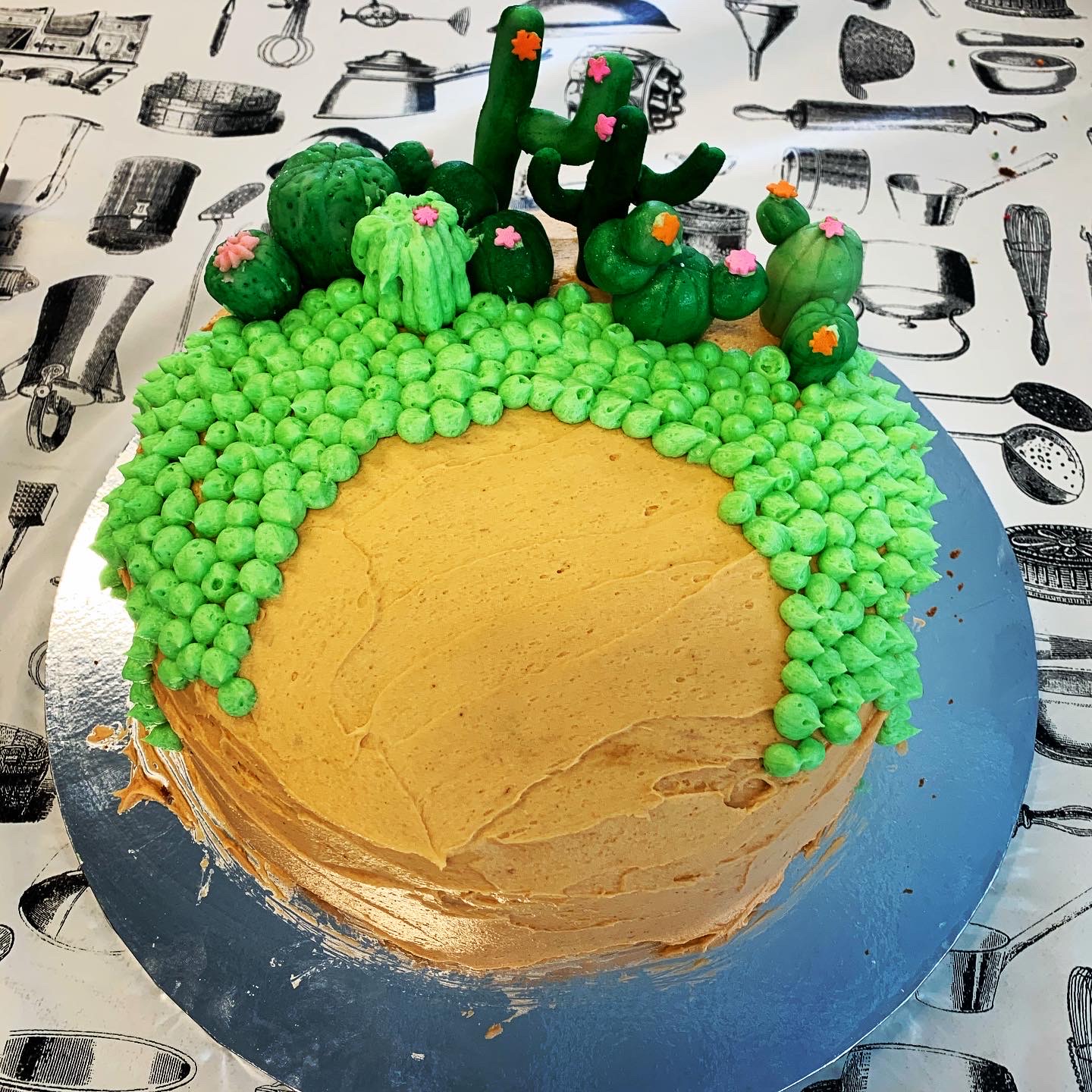 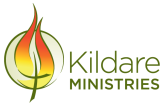 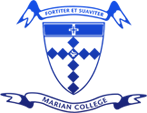 TECHNOLOGIES ELECTIVES - YEAR 9
Computer Aided Design					Jewellery Making
Digital Technologies					Textiles: Clothing Solutions
Woodwork & Plastics 1 &/or 2			Cooking for Celebration			
Metal Engineering 1 &/or 2				Multicultural Cooking
Systems Mechatronics
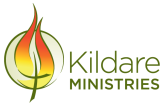 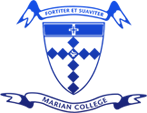 SAMPLE WORK
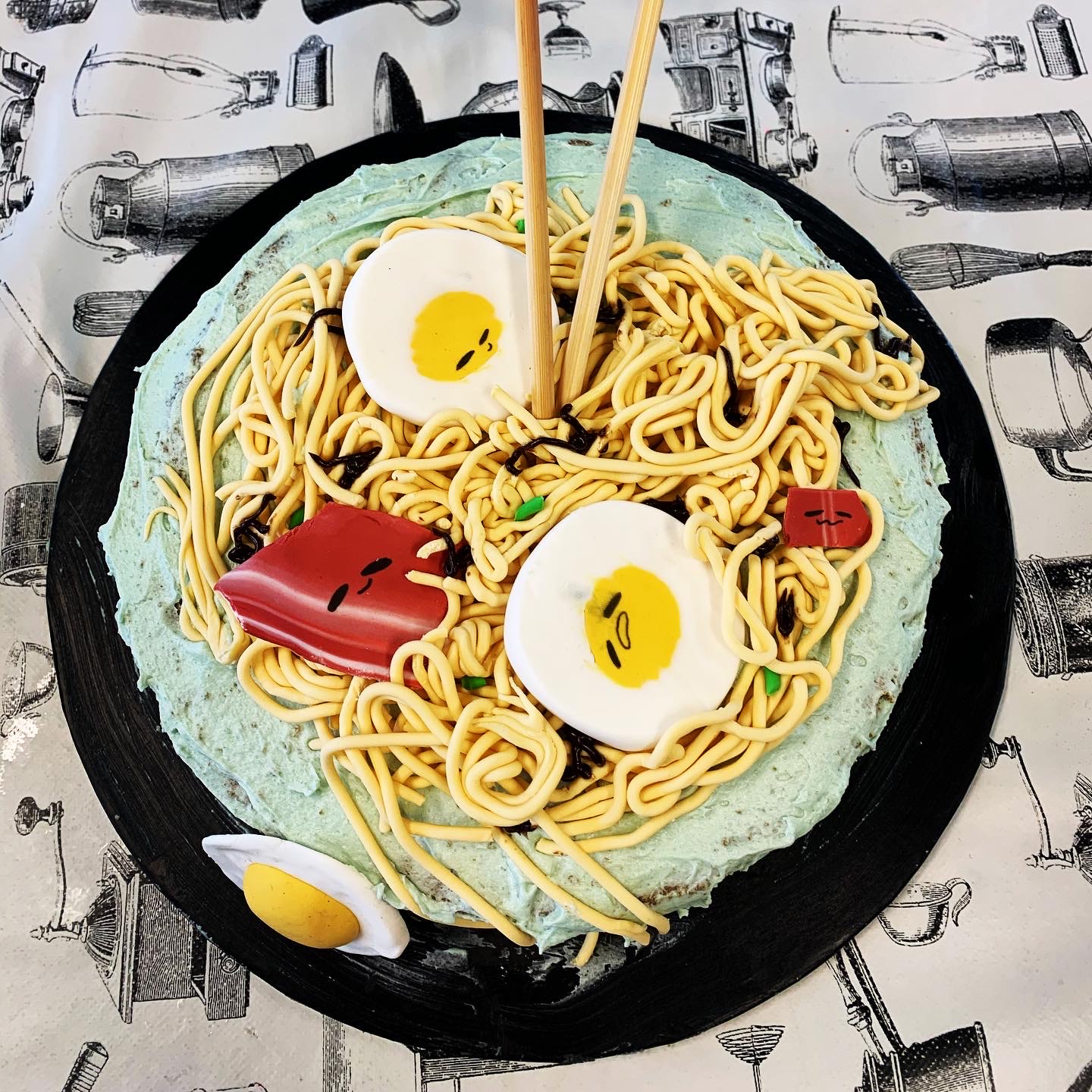 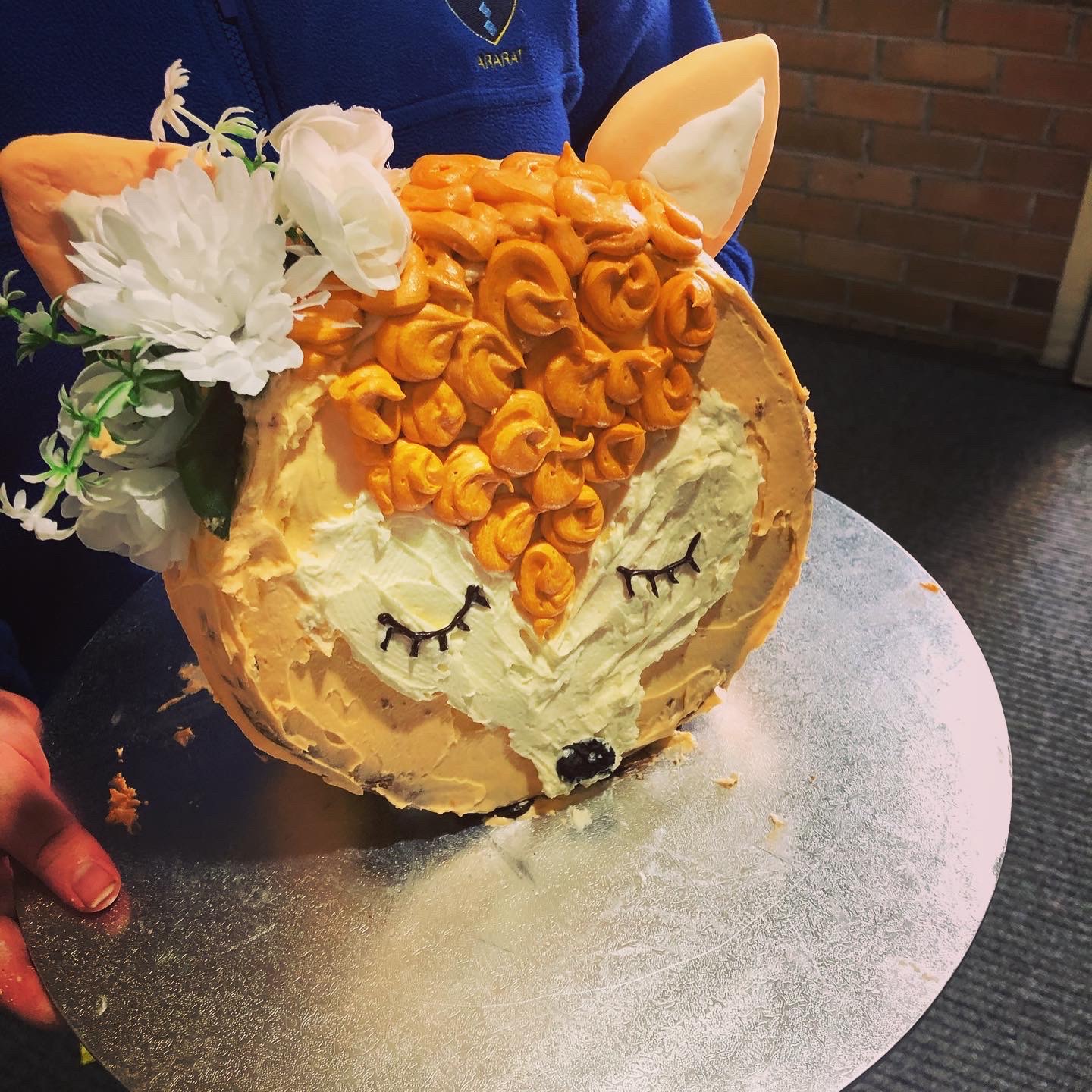 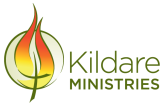 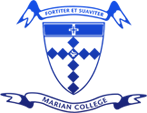 SAMPLE WORK
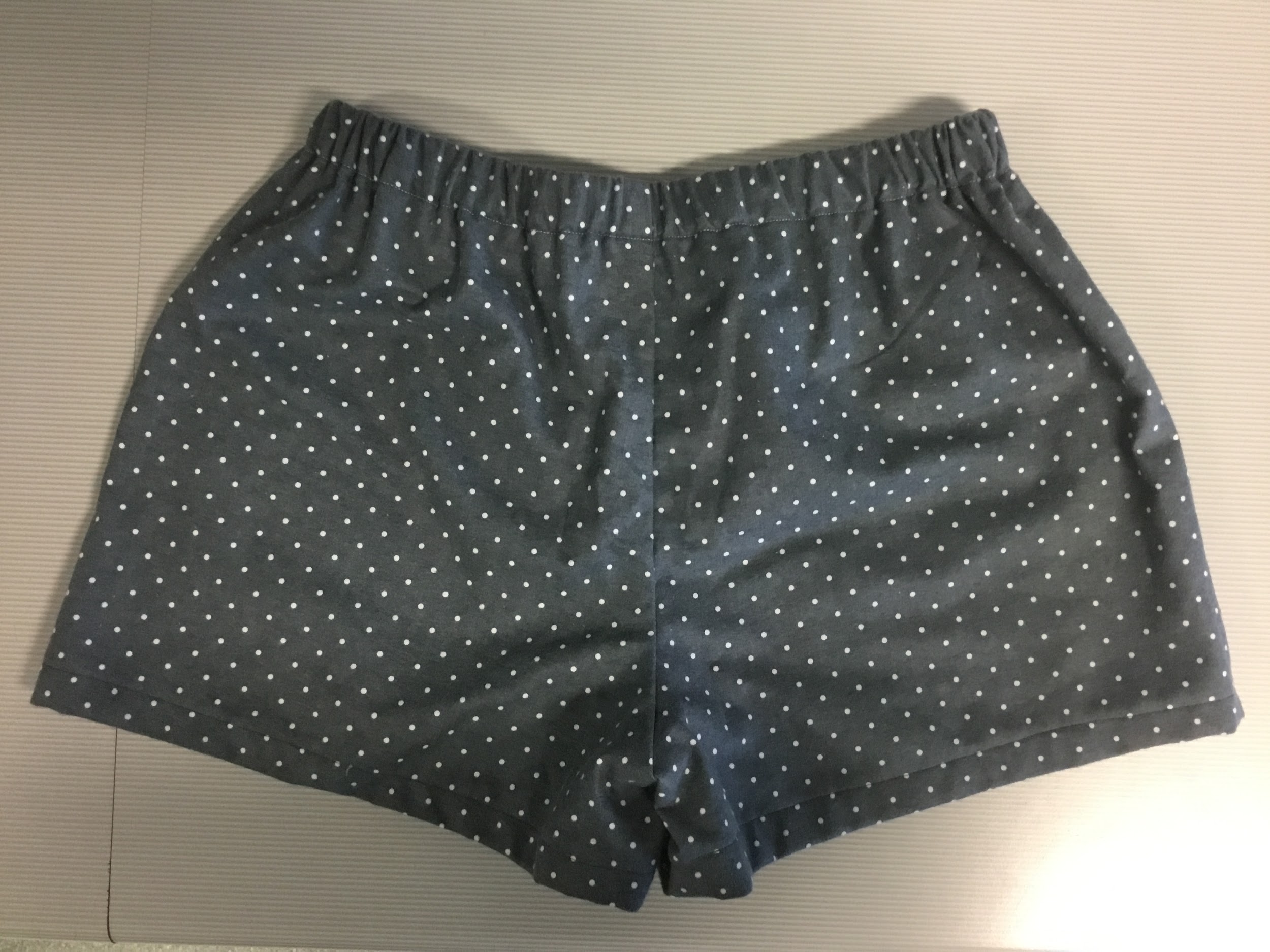 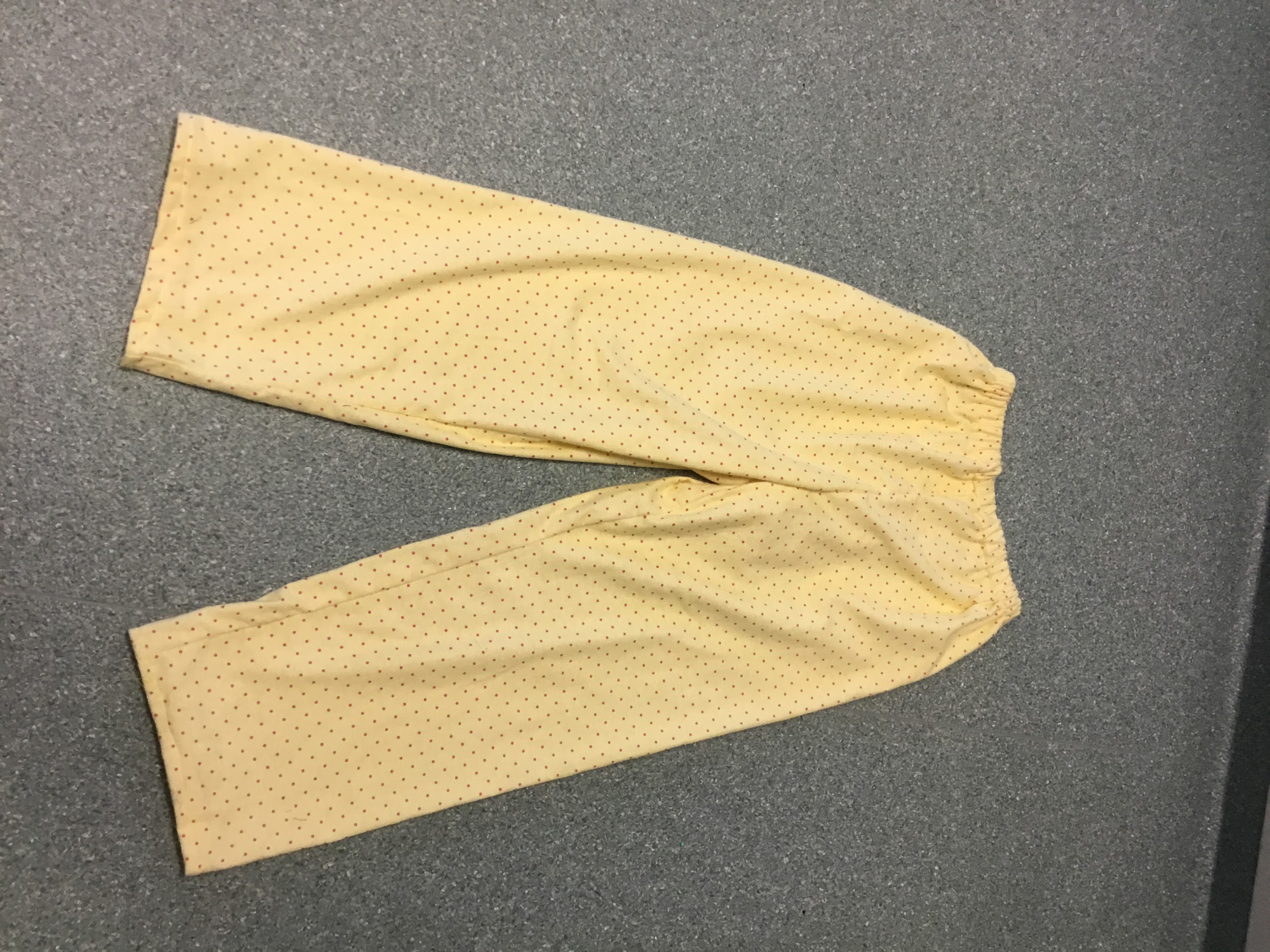 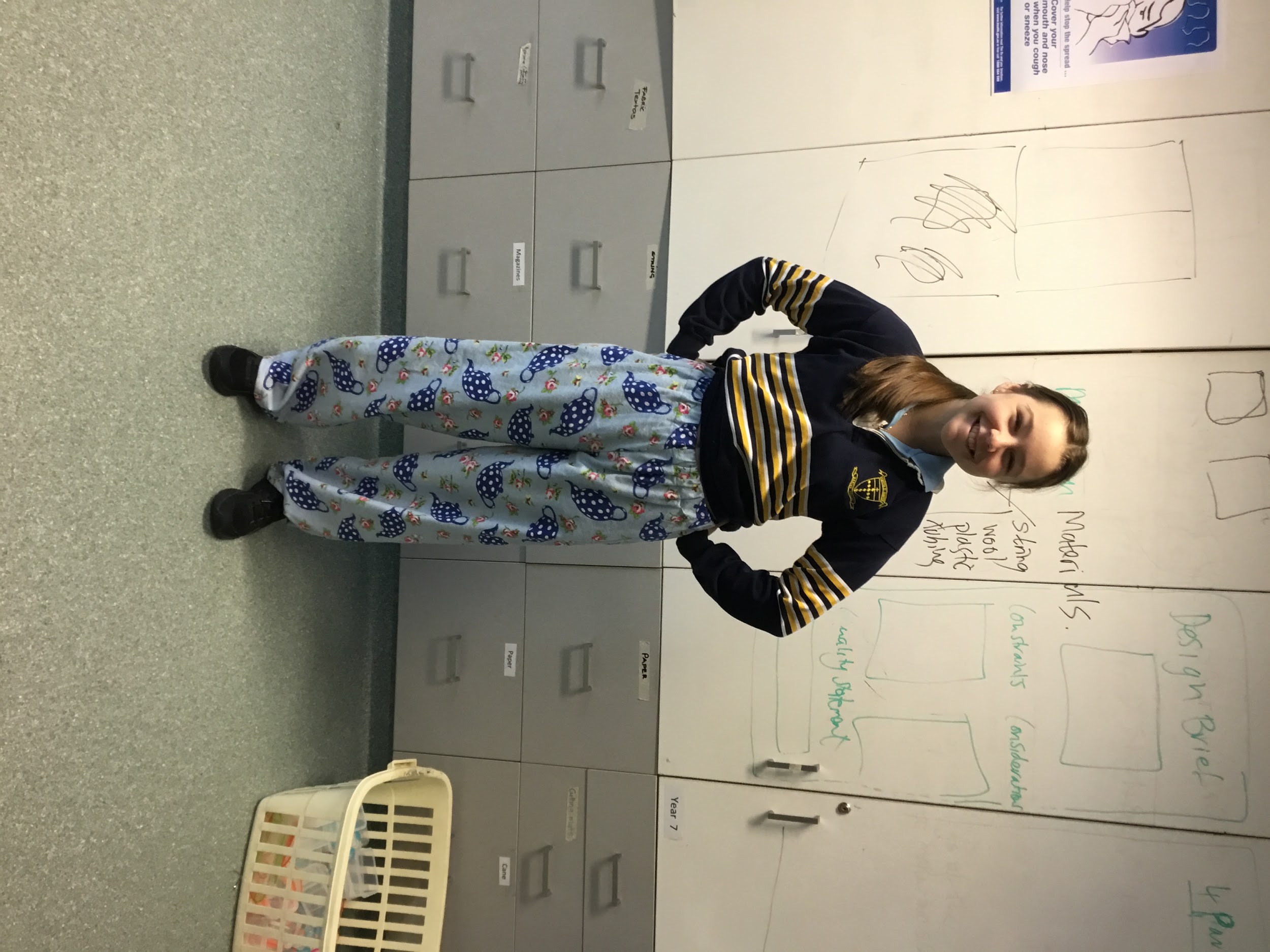 SAMPLE WORK
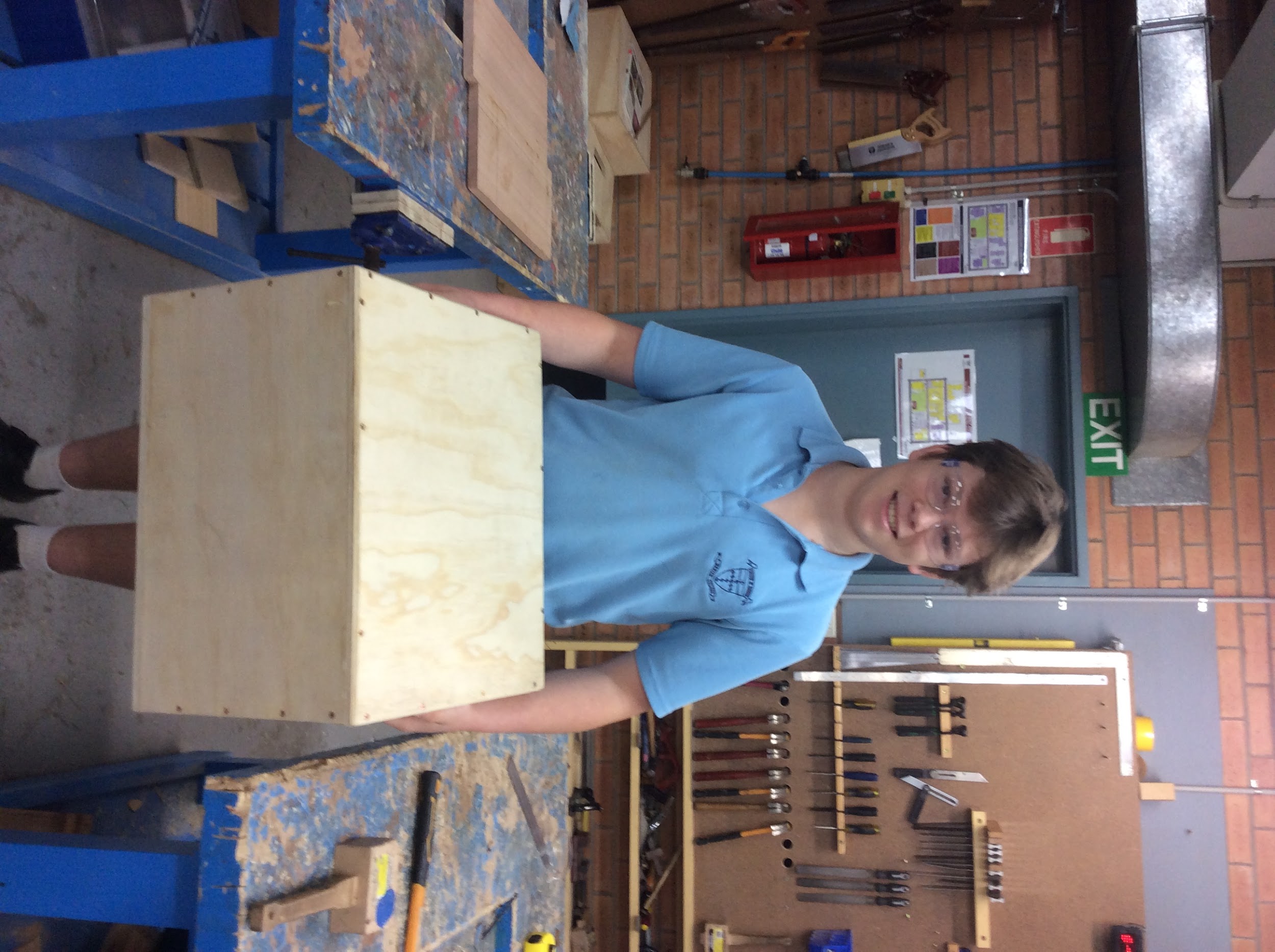 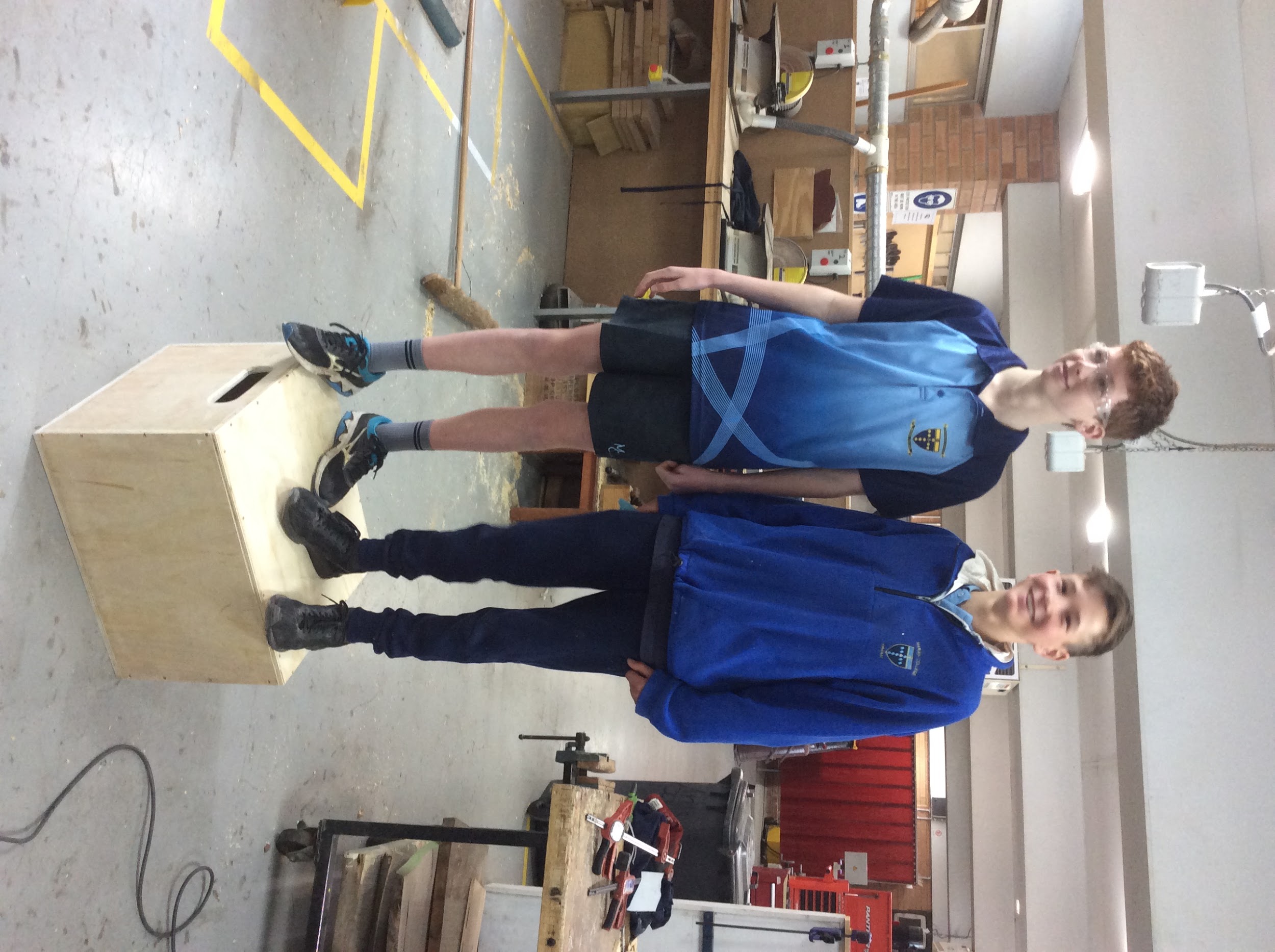 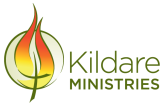 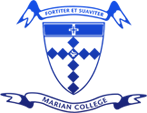 FURTHER INFORMATION
Megan Shea
Head of Technologies
sheam@mcararat.catholic.edu.au

Speak to: Year 9 Technology Teachers (Mrs Spalding, Mr Peatt, Mrs Shea, Mr Stewart, Mrs Venn, Mrs Whatley)
Refer to: Subject handbooks
Check us out on Instagram: foodandtechatmarianararat
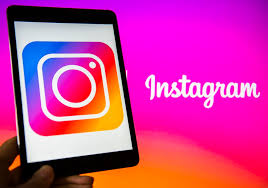